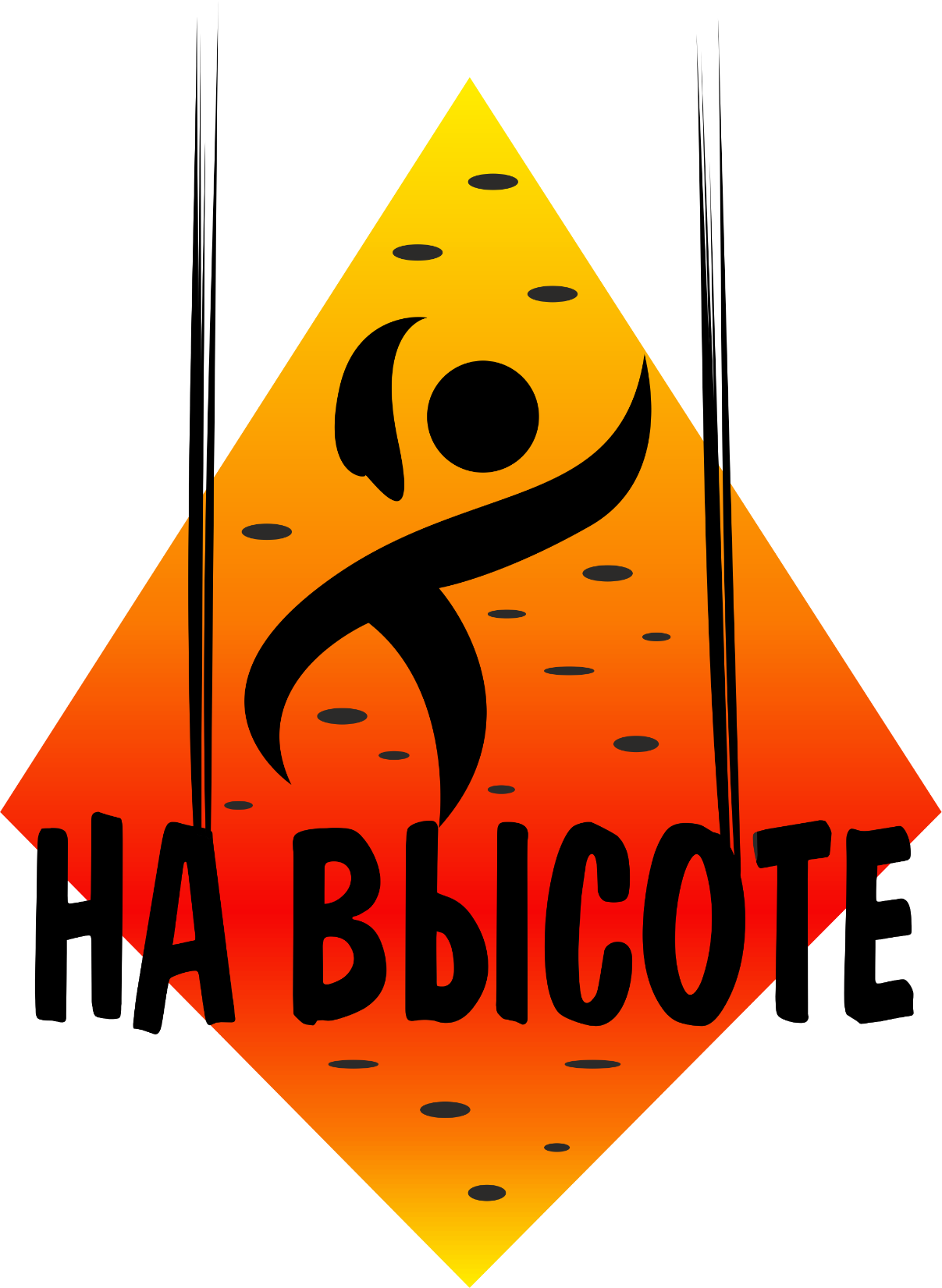 «На высоте»
Скалодром 
для всей семьи
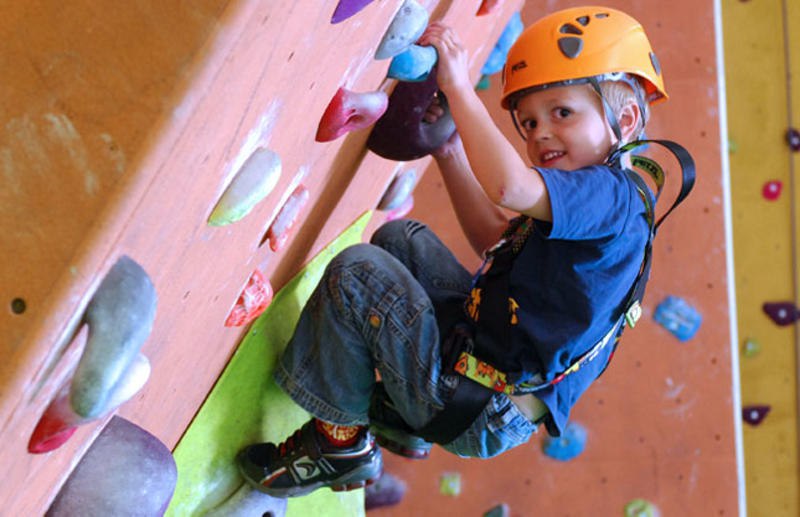 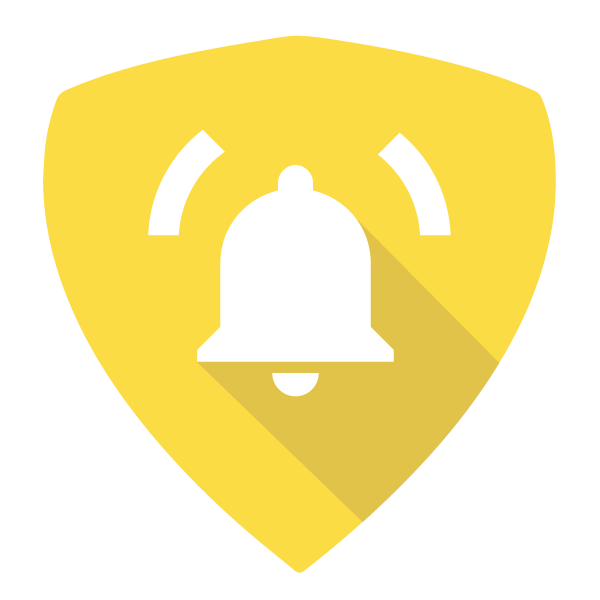 Проблема:
Низкий уровень  двигательной активности детей и подростков
в Борисовском районе
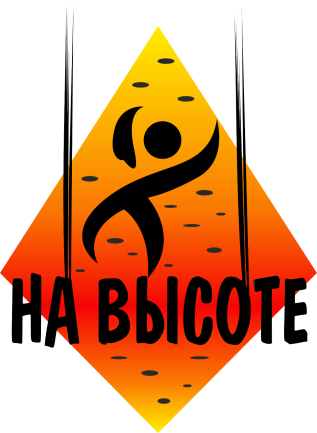 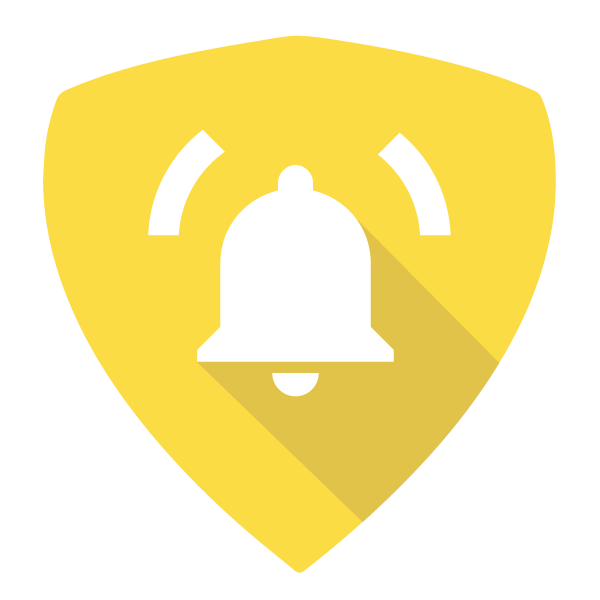 Процент подростков с нормальным уровнем  двигательной активности 
в Борисовском районе в течение недели
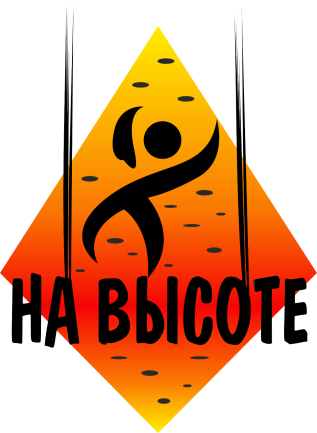 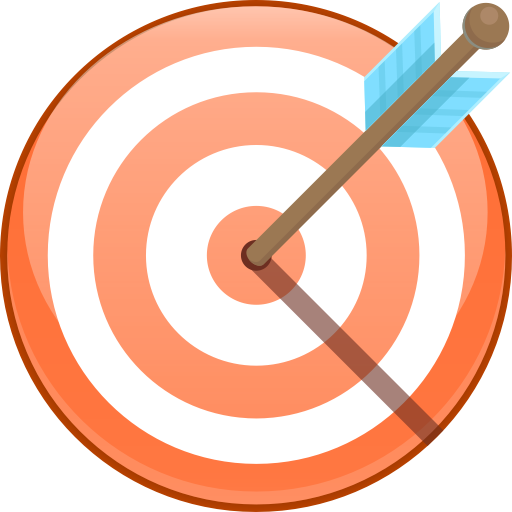 Наша цель:
способствовать повышению двигательной активности детей, подростков и членов их семей в Борисовском районе через вовлечение в активное занятие скалолазанием
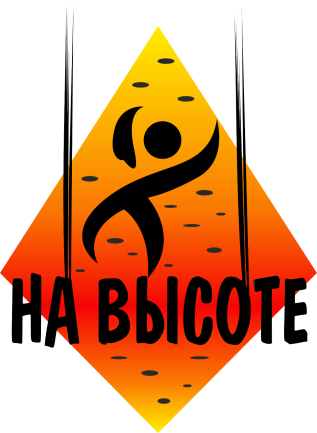 Результаты опроса подростков
Хотели бы Вы заниматься скалолазанием?
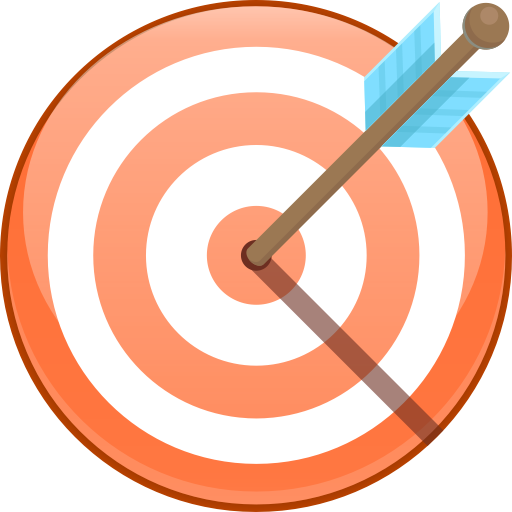 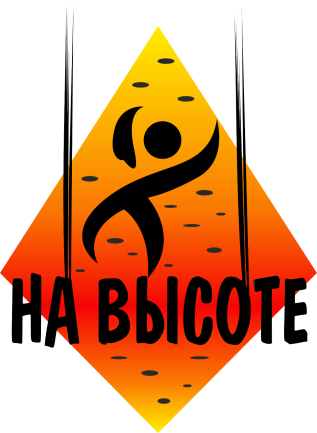 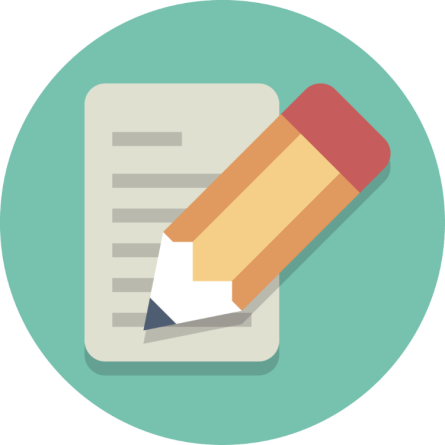 Что мы хотим сделать:
Оборудовать скалодром
Открыть бесплатные секции для занятия скалолазанием (с охватом 100 человек)
Ремонт помещения
Оборудования скалолазного стенда
Закупка страховочного оборудования
Организация регулярных занятий скалолазанием
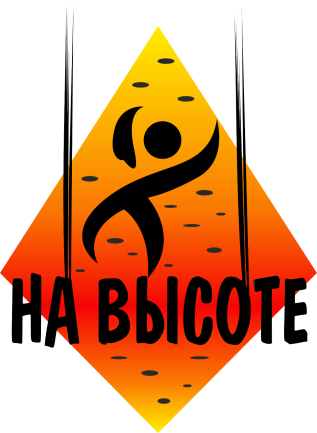 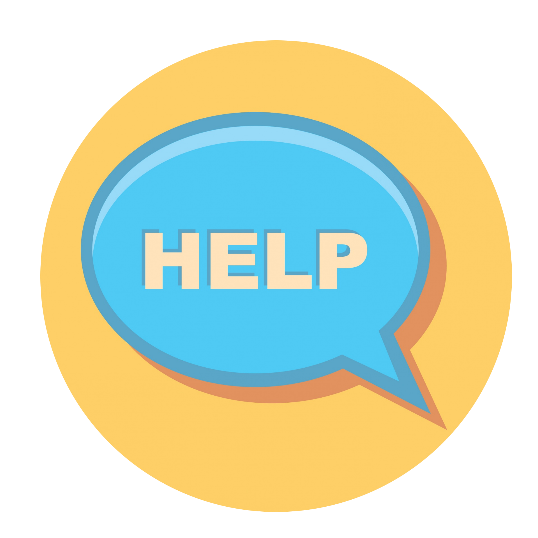 Что нам нужно?
Средства и материалы 
(фанера, зацепы, крепежные болты, маты) для оборудования 
скалолазного стенда 
Бюджет проекта 40 000  долларов США
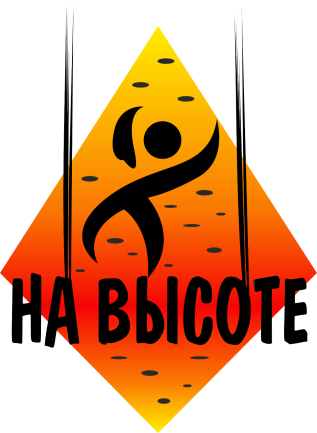